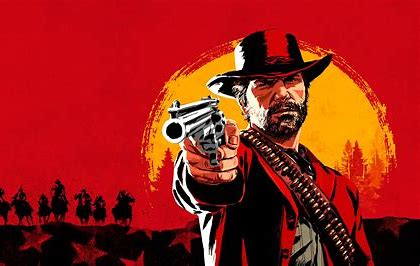 Titre du jeu
Red dead redeption 2
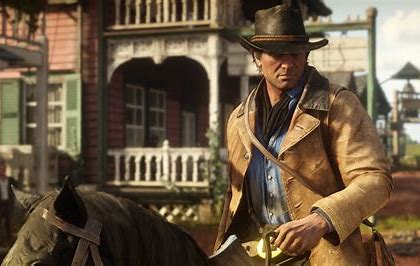 Personnage principale
Arthur Morgan
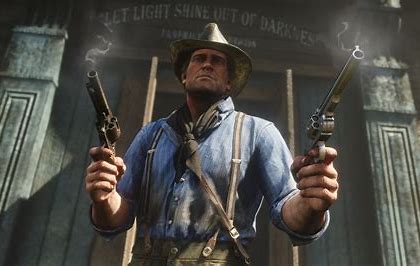 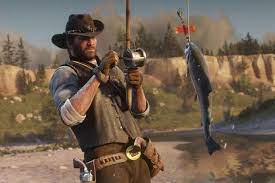 But du jeu
Après un vol raté qui les a obligés à fuir, le hors-la-loi Arthur Morgan et le gang Van der Linde doivent voler, piller et combattre pour survivre dans le cœur sauvage de l'Amérique.
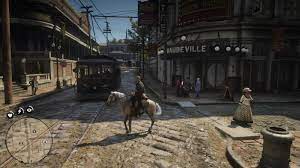 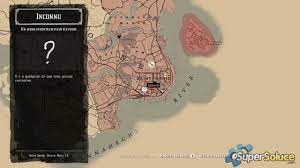 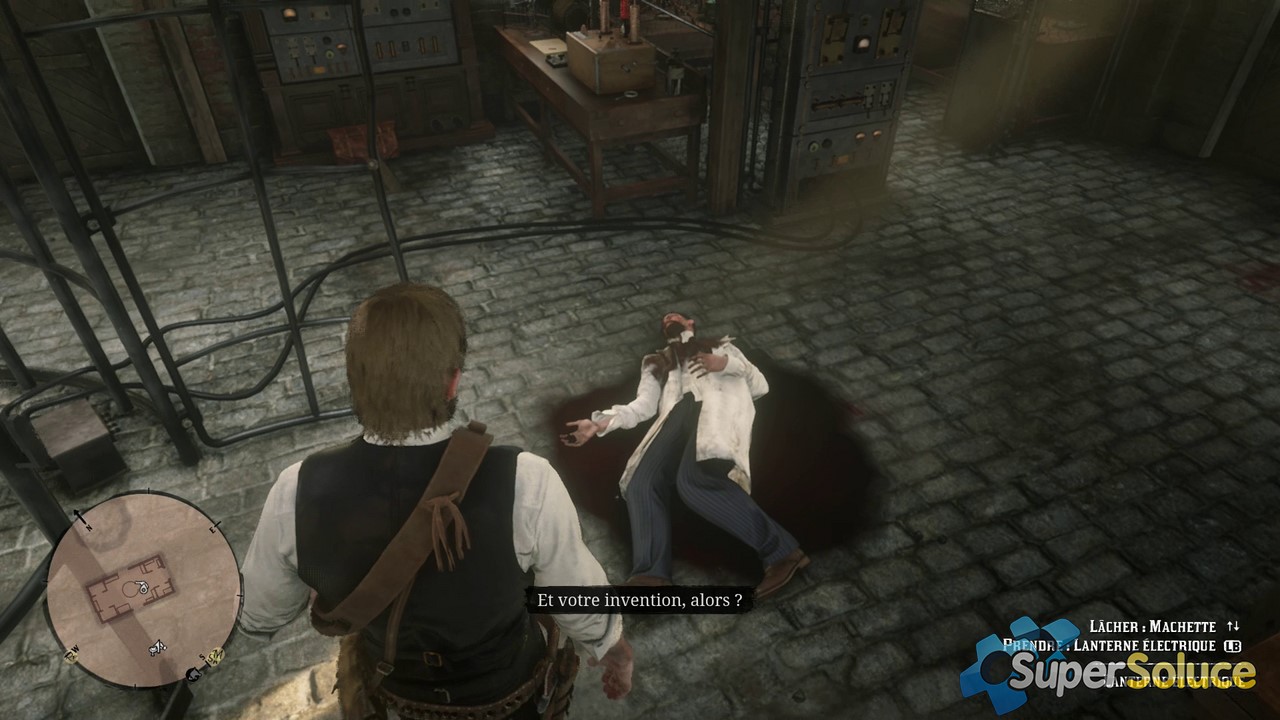 Date de sortit
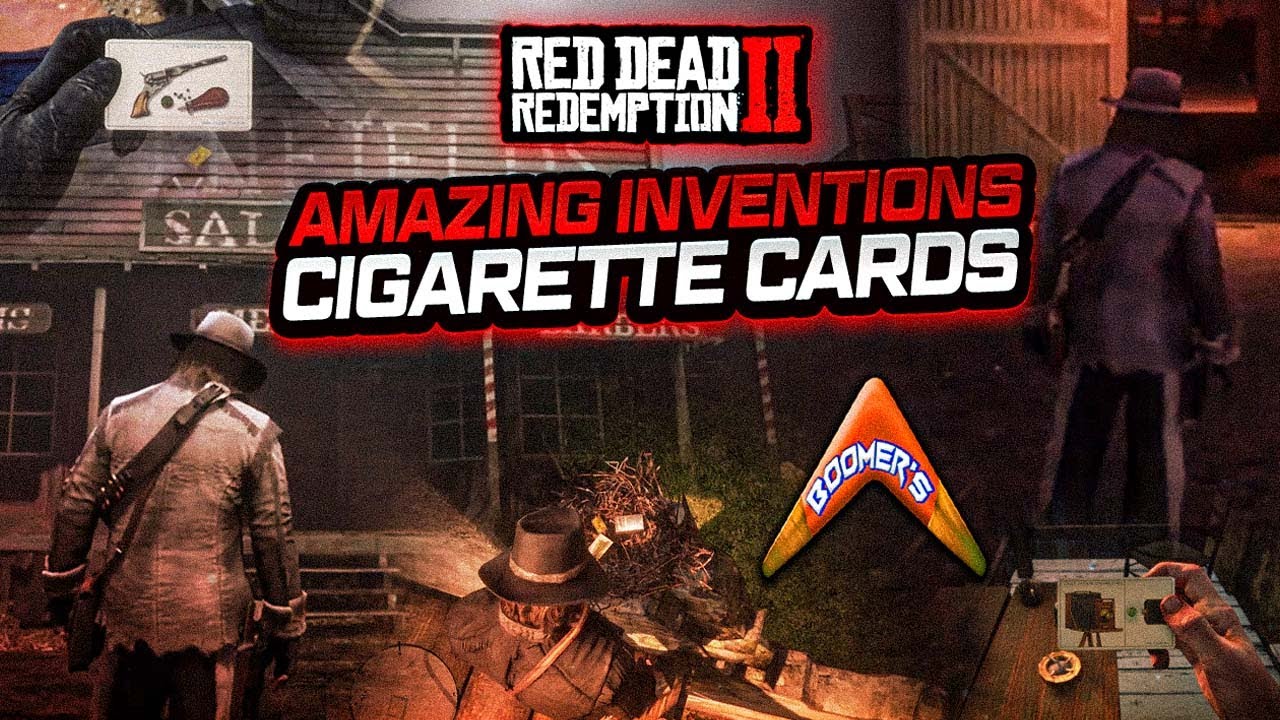 Red dead redeption 2 a sortit en octobre 2018
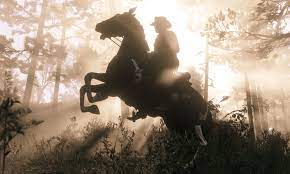 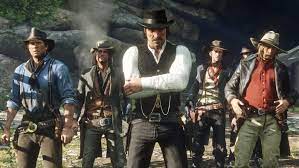 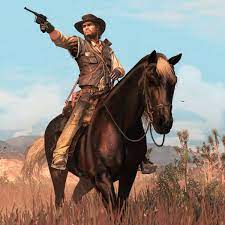 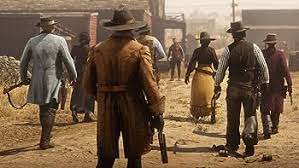 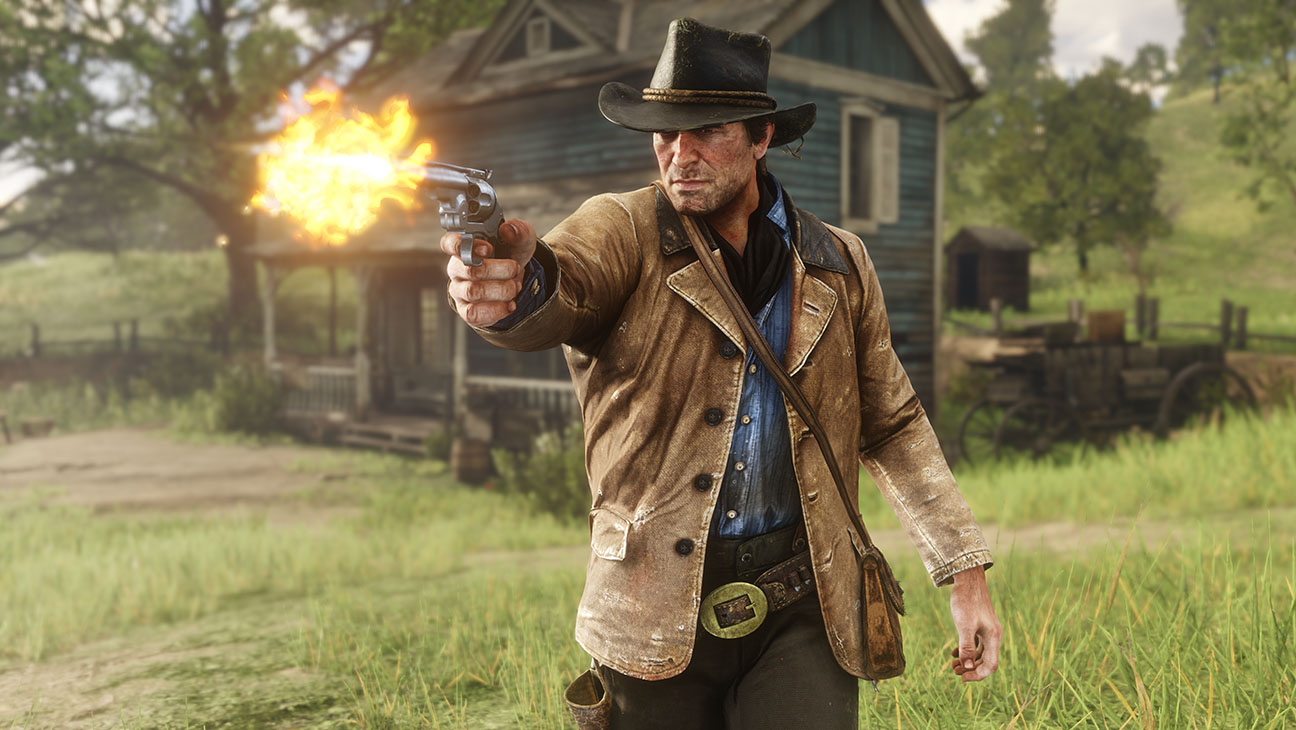 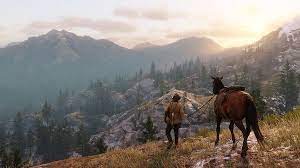 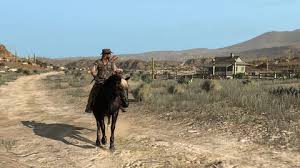